WELCOME TO THE BRIDGE OF ARTA
1881 THE BRIDGE OF ARTA -PHOTOGRAPHIC ARCHIVE FROM THE  NATIONAL HISTORICAL  MUSEUΜ
1897 THE BRIDGE OF ARTA -PHOTOGRAPHIC ARCHIVE FROM THE  NATIONAL HISTORICAL  MUSEUΜ
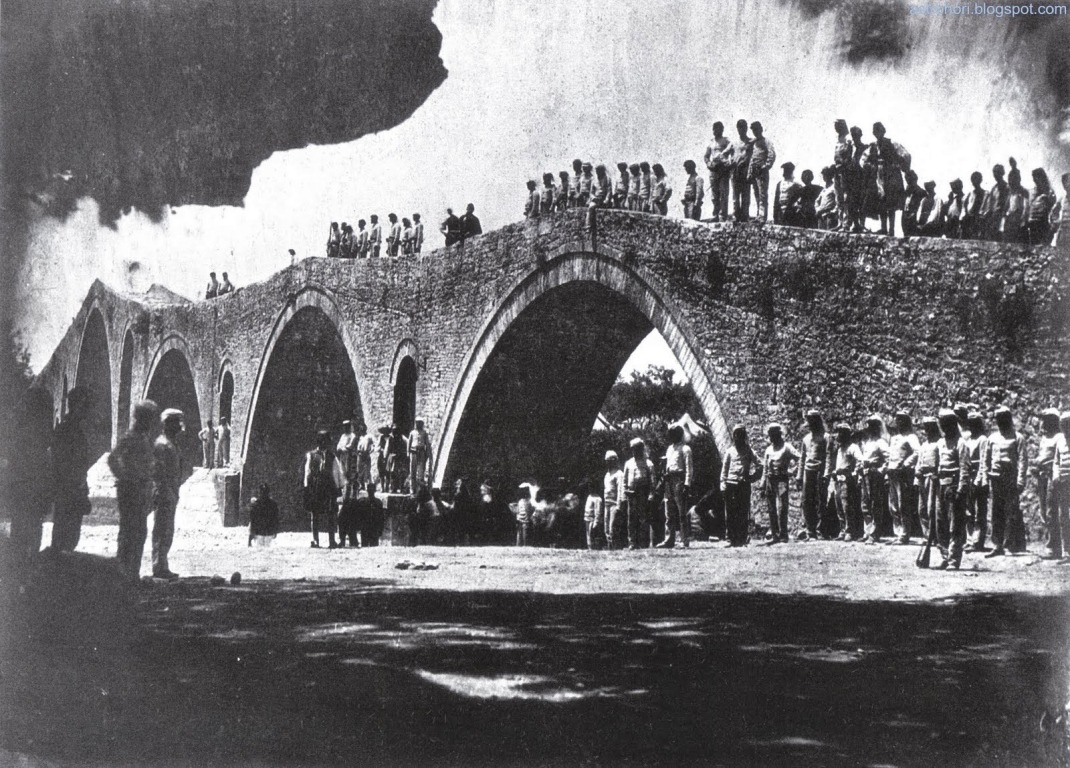 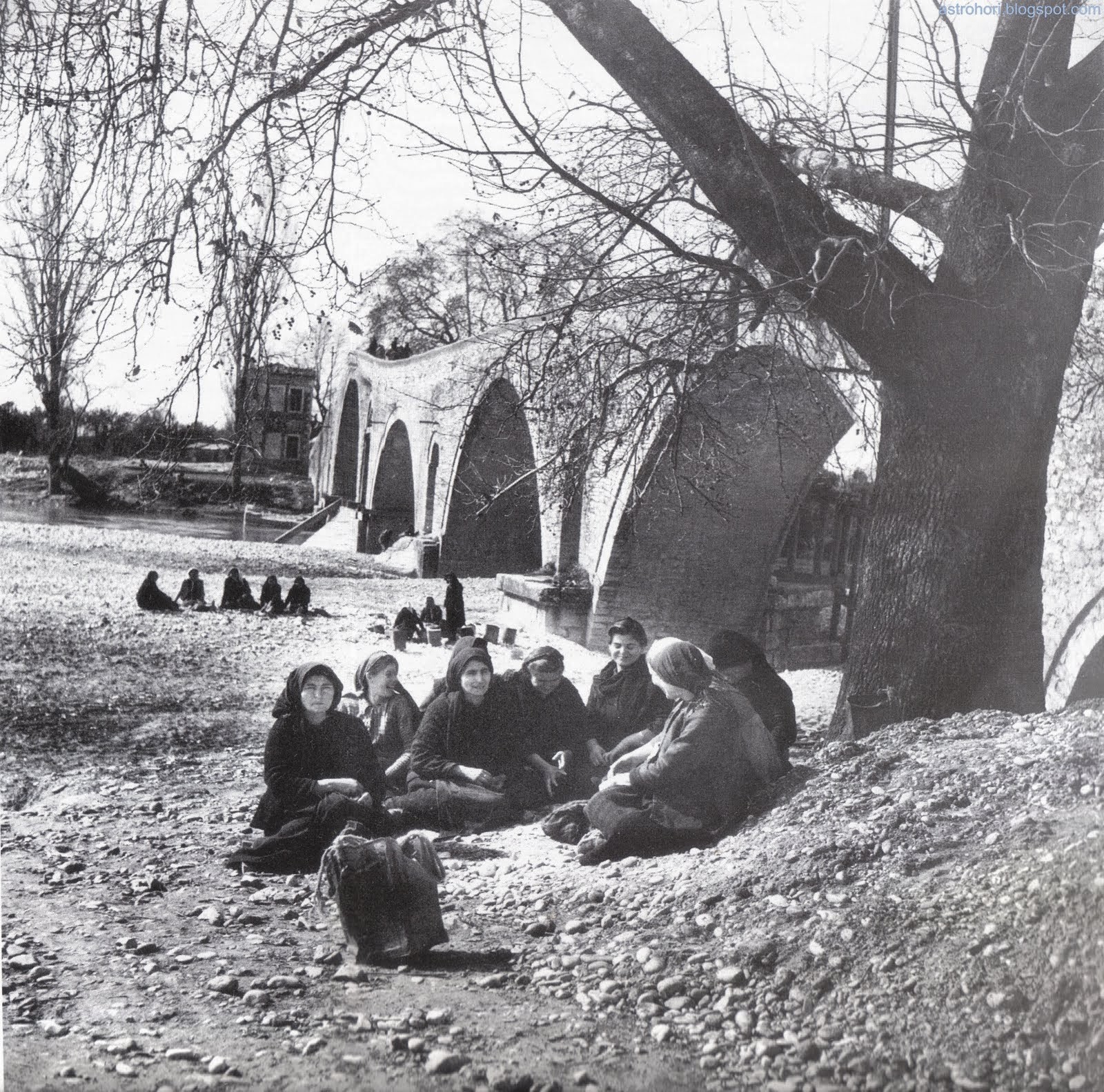 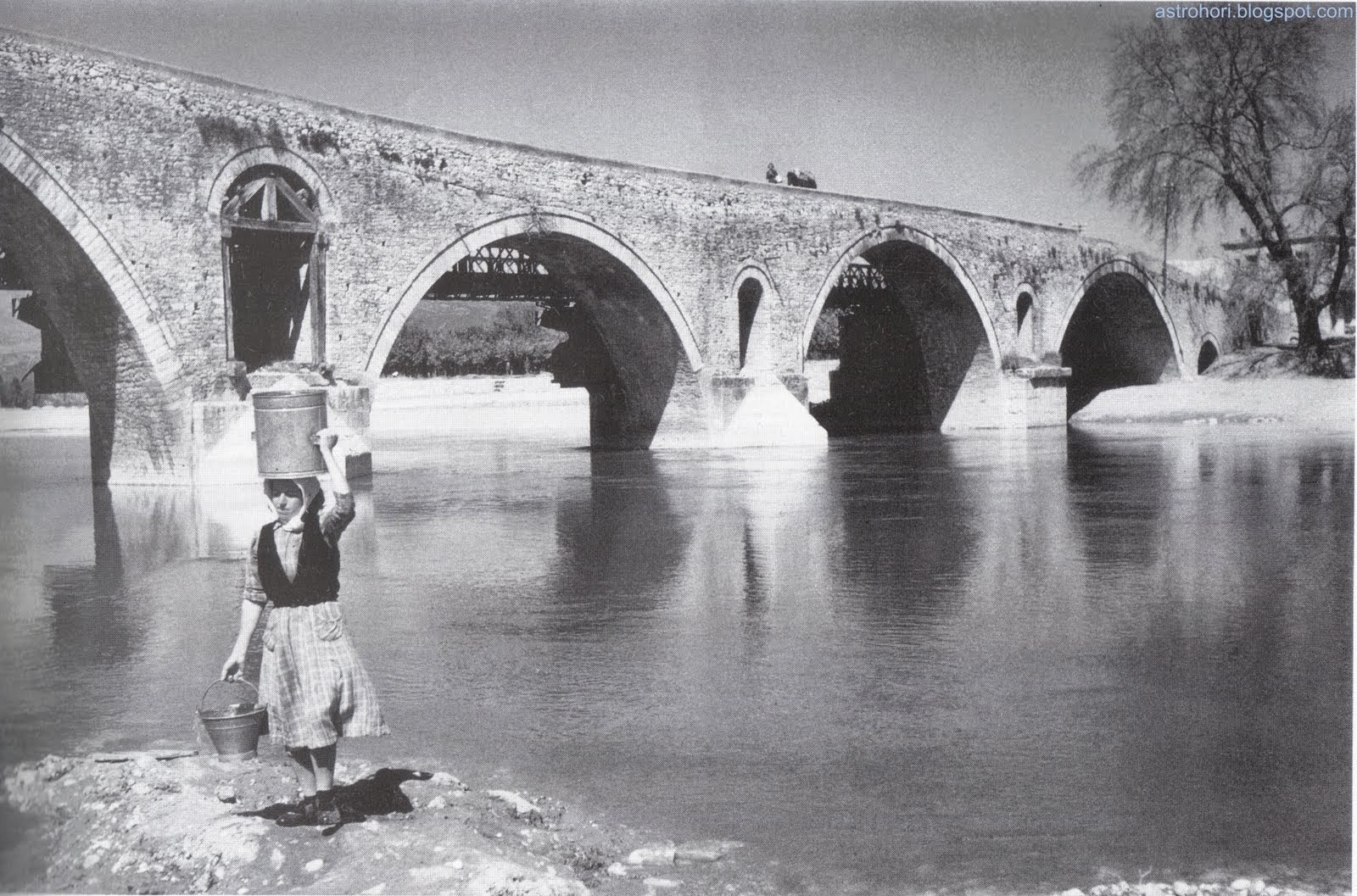 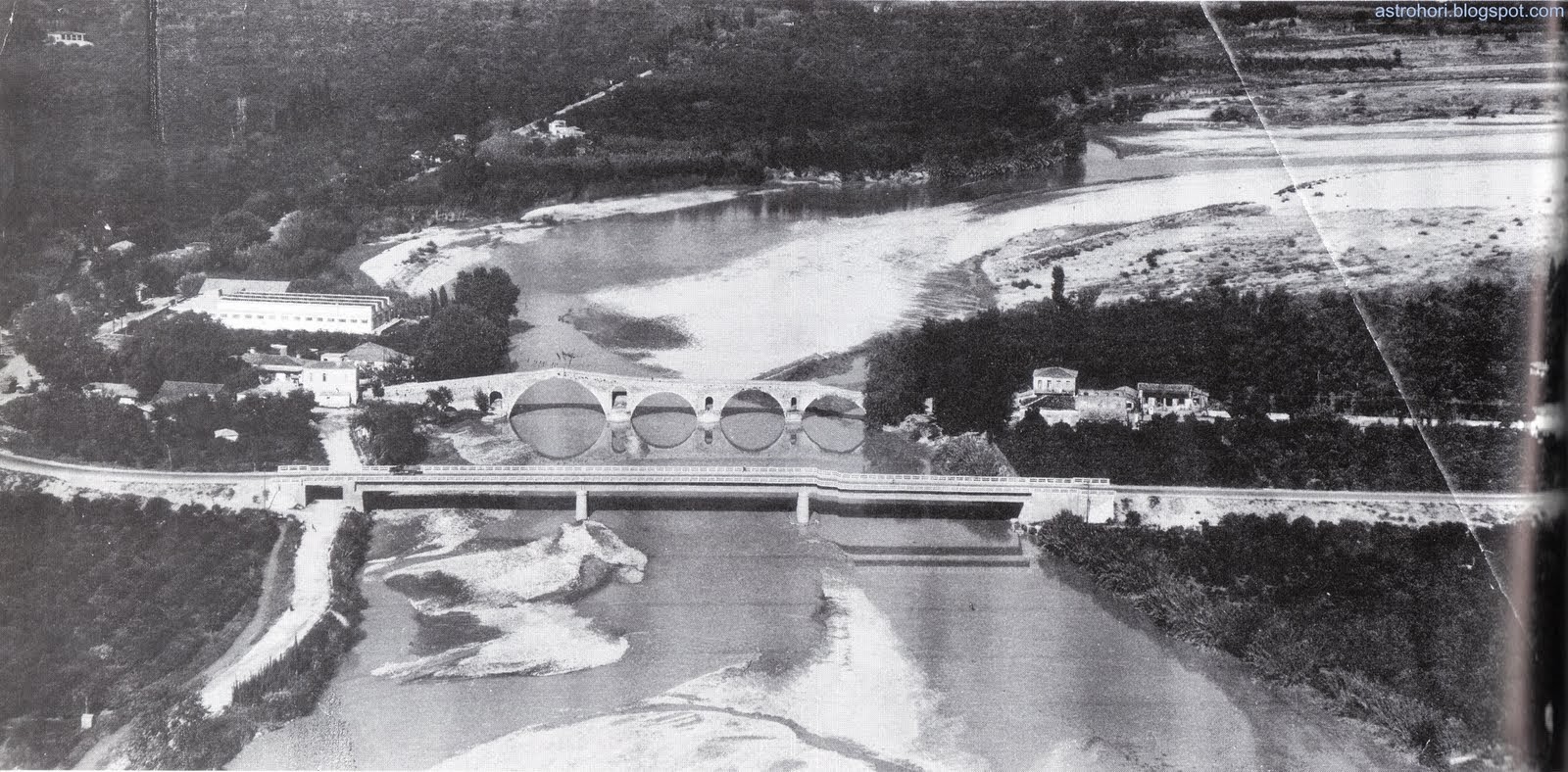 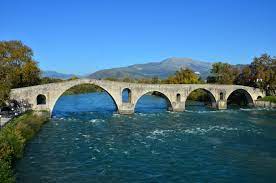 The Bridge of Arta is a stone bridge that crosses the Arachthos river in the west of the city of Arta in Greece. It has been rebuilt many times over the centuries, starting with Roman or perhaps older foundations; the current bridge is probably a 17th-century Ottoman construction.
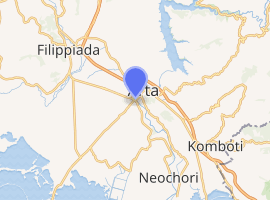 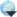 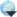 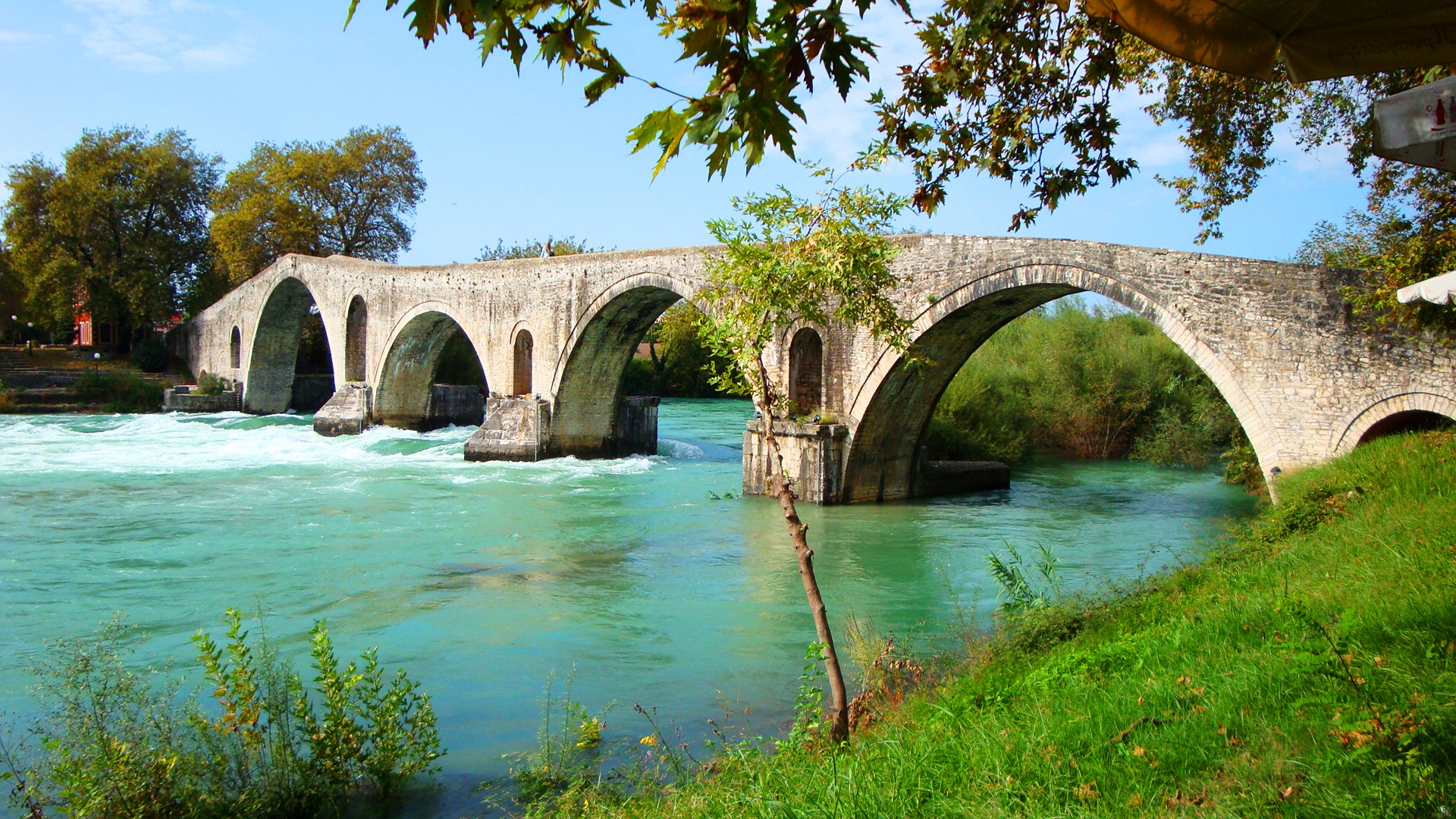 THE BRIDGE OF ARTA TODAY
References[edit]^ Jump up to:a b Leontis 1999
Sources[edit]
Artemis Leontis, "The Bridge between the Classical and the Balkan", The South Atlantic Quarterly 98:4:625-631 (1999) at MUSE On understanding the place of the Bridge of Arta in the literary landscape.
wikipedia
RAFAEL BAKOGIANNIS B3